FINANCIAL MANAGEMENT
Dr.S.BELLARMIN DIANA
ASSISTANT PROFESSOR
PG & RESEARCH DEPARTMENT OF MANAGEMENT STUDIES
BON SECOURS COLLEGE FOR WOMEN, THANJAVUR.
INTRODUCTION
Finance is defined as the provision of money at the time it is wanted. It is the art and science of managing money.

Finance is one of the basic foundation of all kinds of economic activities.

It is the master key which provides access to all the sources for being employed in manufacturing and merchandising activities.
Business Finance
Business finance is the activity which is concerned with the acquisition and conservation of capital funds in meeting financial needs and overall objectives of a business enterprises.

In other words it is the activity concerned with planning, raising, controlling and administering of the funds used in the business
TYPES OF FINANCE
FINANCE
Private Finance
Public Finance
Business Finance
Partnership Finance
Individual Finance
State Govt. Finance
Central Govt. Finance
Semi – Govt. Finance
Financial Management
Financial Management is concerned with the efficient use of an important economic resource, namely capital funds.

It is an application of general managerial principles to the area of financial decision making.

It is the operational activity of a business that is responsible for obtaining and effectively utilizing the funds necessary for efficient operations
IMPORTANCE
Financial management helps to determine the financial requirement of the business concern and leads to take financial planning of the concern.
It helps to acquire the needed funds from the best possible source at minimum cost.
It enable the finance manager to use the funds properly and thereby helps to reduce the cost of capital and increase in the value of the firm
OBJECTIVES
WEALTH
MAXIMIZATION
PROFIT 
MAXIMIZATION
OBJECTIVES
OTHER 
OBJECTIVES
LIQUIDITY
MANAGEMENT
PROFIT MAXIMIZATION
Profit maximization is the traditional and narrow approach, which aims at, maximizes the profit of the concern.
Profit maximization is also called as cashing per share maximization. It leads to maximize the business operation for profit maximization.
Ultimate aim of the business concern is earning profit, hence, it considers all the possible ways to increase the profitability of the concern
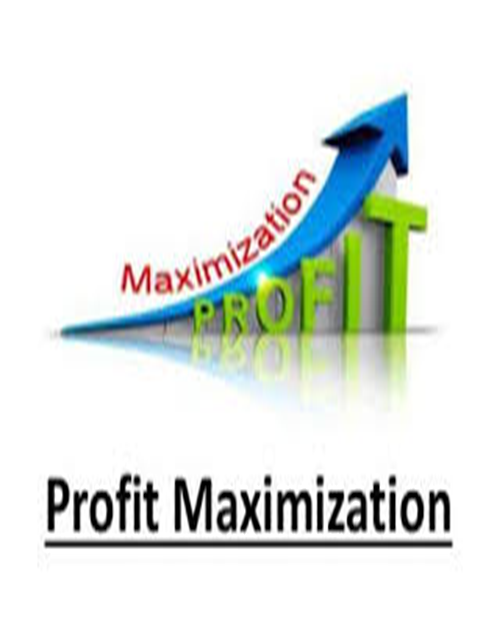 FAVORABLE ARGUMENTS FOR PROFIT MAXIMIZATION
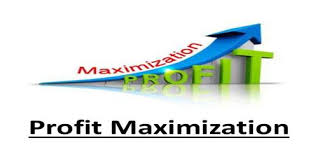 Main aim is earning profit.
Profit is the parameter of the business operation.
Profit reduces risk of the business concern.
Profit is the main source of finance.
Profitability meets the social needs also.
CRITICISM OF PROFIT MAXIMIZATION
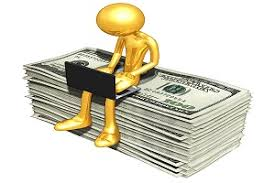 Profit maximization leads to exploiting workers and consumers.
Profit maximization creates immoral practices such as corrupt practice, unfair trade practice, etc.
Profit maximization objectives leads to inequalities among the stake holders such as customers, suppliers, public shareholders, etc.
.
CRITICISM OF PROFIT MAXIMIZATION
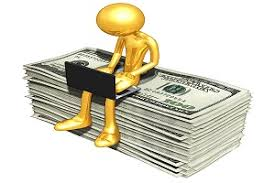 It creates some unnecessary opinion regarding earning habits of the business concern.
It ignores the time value of money
Profit maximization does not consider risk of the business concern
WEALTH MAXIMIZATION
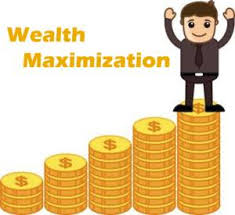 Wealth maximization is one of the modern approaches
The term wealth means shareholder wealth or the wealth of the persons those who are involved in the business concern
Wealth maximization is also known as value maximization or net present worth maximization.
FAVORABLE ARGUMENTS FOR WEALTH MAXIMIZATION
Wealth maximization is superior to the profit maximization because the main aim of the business concern under this concept is to improve the value or wealth of the shareholders.
It considers the comparison of the value to cost associated with the business concern. Total value detected from the total cost incurred for the  business operation. It provides extract value of the business concern.
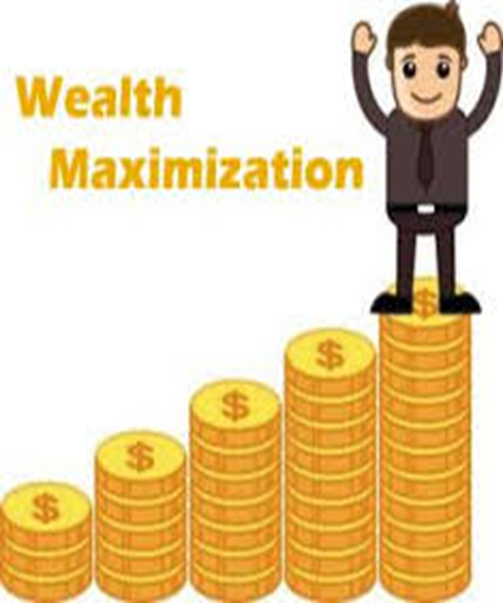 FAVORABLE ARGUMENTS FOR WEALTH MAXIMIZATION
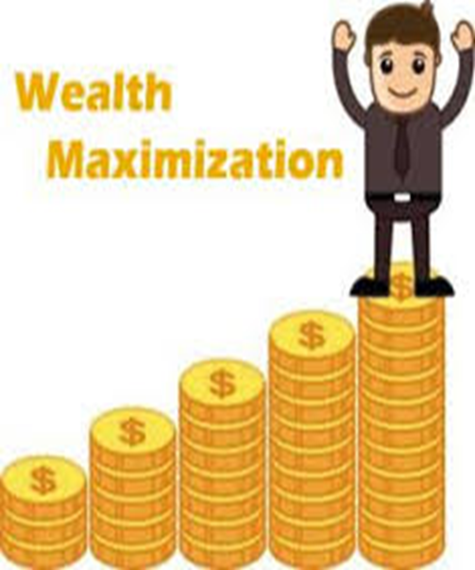 It  considers both time and risk of the business concern.
It provides efficient allocation of resources.
It ensures the economic interest of the society.
CRITICISM OF WEALTH MAXIMIZATION
Wealth maximization leads to prescriptive idea of the business concern but it may not be suitable to present day business activities.
Wealth maximization is nothing, it is also profit maximization, it is the indirect name of the profit maximization.
Wealth maximization creates ownership-management controversy.
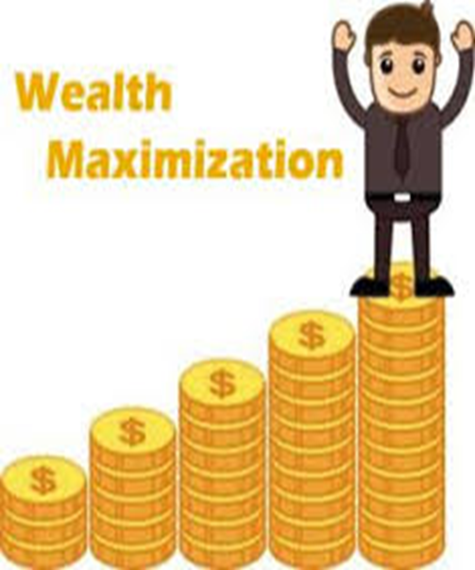 CRITICISM OF WEALTH MAXIMIZATION
Management alone enjoy certain benefits.
The ultimate aim of the wealth maximization objectives is to maximize the profit.
Wealth maximization can be activated only with the help of the profitable position of the business concern
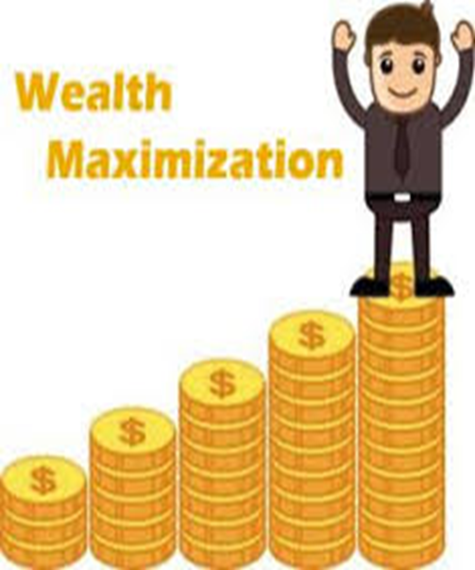 LIQUIDITY MANAGEMENT
Liquidity means that the firm has:
Adequate cash to pay bills as and when they fall due, and
Sufficient cash reserves to meet emergencies and unforeseen demands, at all time.
Liquidity and profitability are conflicting decisions. When one increases, the other decreases.
More liquidity results in less profitability and vice versa. This conflict finance manager has to face as all the financial decisions involve both liquidity and profitability.
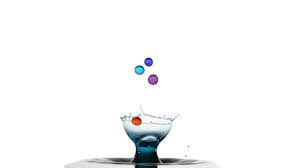 OTHER OBJECTIVES
Ensuring a fair return to shareholders.
Ensuring maximum operational efficiency by efficient and effective utilization of finances.
Building up reserves for expansion and growth, and
Ensuring financial discipline in the organization.
LIQUIDITY VS PROFITABILITY (RISK–RETURN TRADE-OFF)
Go together
Role of Finance Manager
Liquidity    Profitability
Risk                 Return
conflicting
Trade off
Liquidity    Profitability
Risk            Return
APPROACHES TO FINANCIAL MANAGEMENT
Procurement of
Funds
Traditional Approach
Scope
Effective Utilization of
Funds
Modern Approach
TRADITIONAL APPROACH
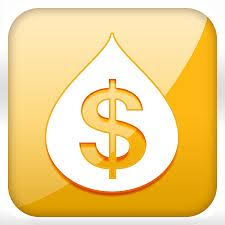 As per this approach, the following aspects only were included in the scope of financial management:
Estimation of requirements of finance,
Arrangement of funds from financial institutions,
Arrangement of funds through financial instruments such as shares, debentures, bonds and loans, and
Looking after the accounting and legal work connected with the raising of funds.
MODERN APPROACH
The modern approach is analytical way of looking into the financial problems of the firm.
The emphasis of Financial Management has been shifted from raising of funds to the effective and judicious utilization of funds.
The central issue of financial policy is the use of funds. It is helpful in achieving the broad financial goals which an enterprise sets for itself
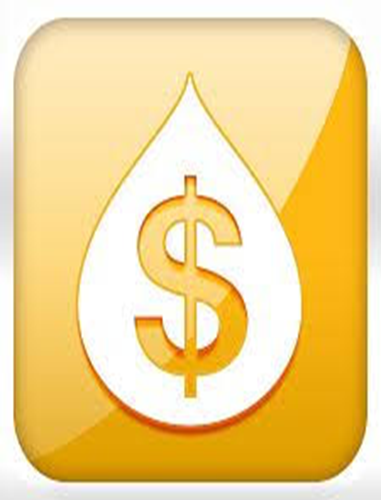 FINANCE FUNCTION
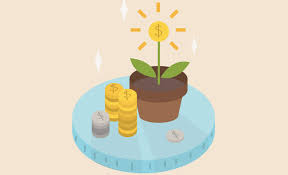 Investment Decision or Long-term Asset mix decision
Finance Decision or Capital mix decision
Liquidity Decision or Short-term asset mix decision
Dividend Decision or Profit allocation decision
Investment Decision
Investment decisions relate to the total amount of assets to be held and their composition in the form of fixed and current assets.
The investment decisions can be classified, in to two broad categories:
Long-term investment decisions – Long-term assets
Short-term investment decisions – Short-term assets
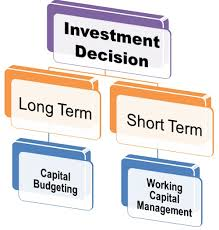 Finance Decision
Finance decision is concerned with the mix or composition of the sources of raising the funds required by the firm. In other words, it is related to the pattern of financing. 
In finance decision, the finance manager is required to determine the proportion of equity and debt, which is known as capital structure.

There are two main sources of funds:
Shareholders’ funds (variable in the form of dividend)
Borrowed funds (fixed interest-bearing)
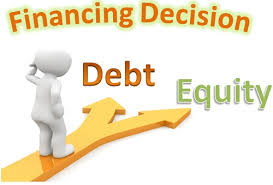 Liquidity Decision
Liquidity decision is concerned with the management of current assets. Basically, this is Working Capital Management.
It is concerned with short-term survival. Short term-survival is a prerequisite for long-term survival.
A proper balance must be maintained between liquidity and profitability of the firm. This is the key area where finance manager has to play significant role.
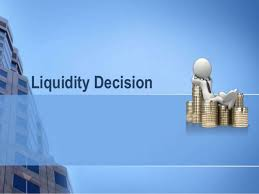 Dividend Decision
Dividend decision is concerned with the amount of profits to be distributed and retained in the firm.
The dividend decision depends on the preference of the equity shareholders and investment opportunities, available within the firm.
Retention of profit is related to
• Reinvestment opportunities available to the firm.
• Alternative rate of return available to equity shareholders, if they invest    
 themselves.
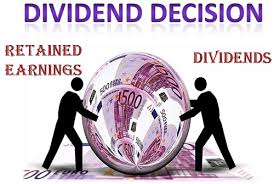 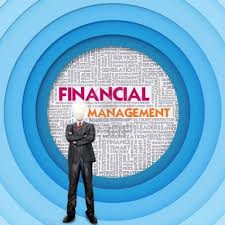 THANK YOU